Planning Department Report
January 4, 2024
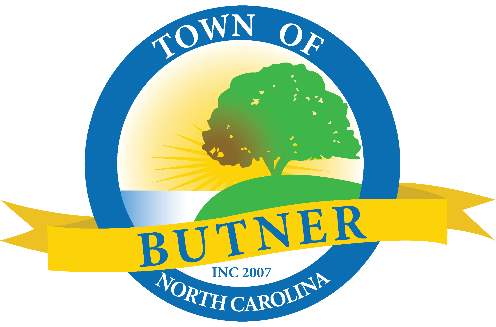 December Activity
Met to discuss the Performance Stage at Gazebo Park
Met with DFI at UNC for updates to the Gateway Area study
Attended a Camp Butner partners meeting 
Continued work on the Meritage/Lyon Station project

Board of Adjustment / Planning Board
Both meetings are cancelled in January due to lack of applications

Code Enforcement
Three (3) open violations
2023 Year End
81 zoning permits were issued
6 new business permits were issued
Altec Gen II Expansion
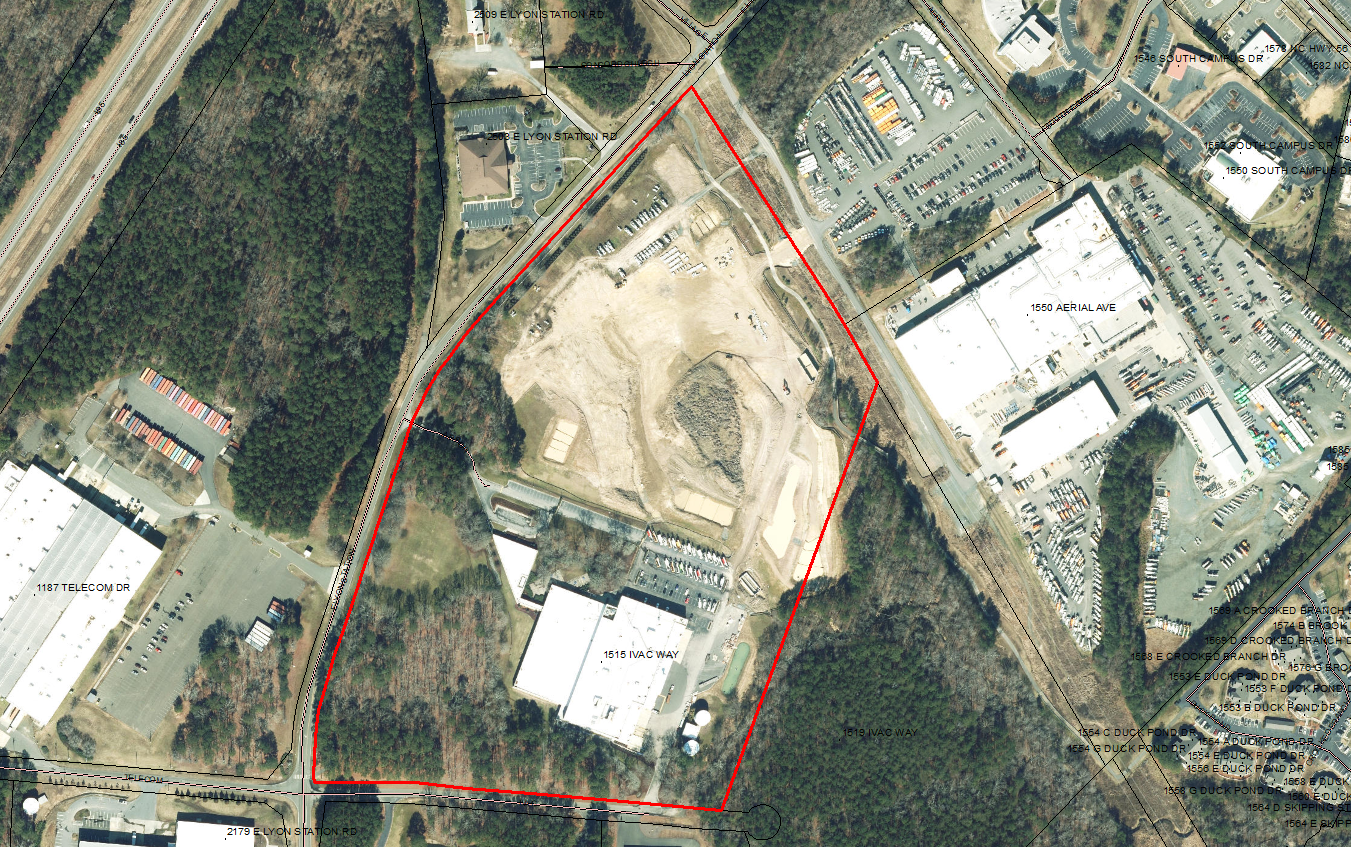 Expansion of existing office building and parking lot
Stormwater deposit paid
First set of plans reviewed
Received a variance from Article 9.6 (landscaping)
Cookout
2538 E Lyon Station Road
Demolishing old bank building to construct drive thru restaurant
Stormwater deposit paid
First set of plans reviewed
SGWASA Village Court Lift Station
New lift station proposed off Village Court near Tractor Supply
Stormwater deposit paid
First set of plans submitted and reviewed
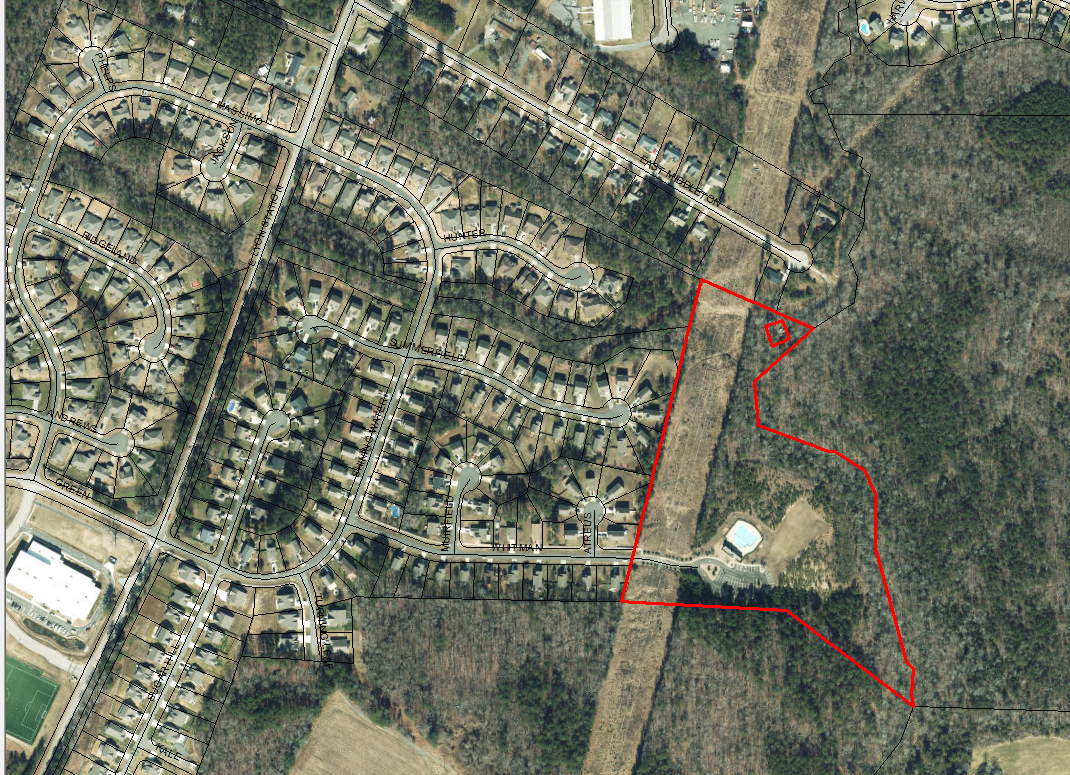 SGWASA E. Middleton Drive Lift Station
New Lift Station proposed off East Middleton Drive near Flemming Farm
Stormwater deposit paid
First set of plans submitted and reviewed
Meritage Homes
800+ lots proposed along W Lyon Station Road
Planned Unit Development (PUD) Rezoning
Planning Board recommended approval at their December 14, 2023 meeting
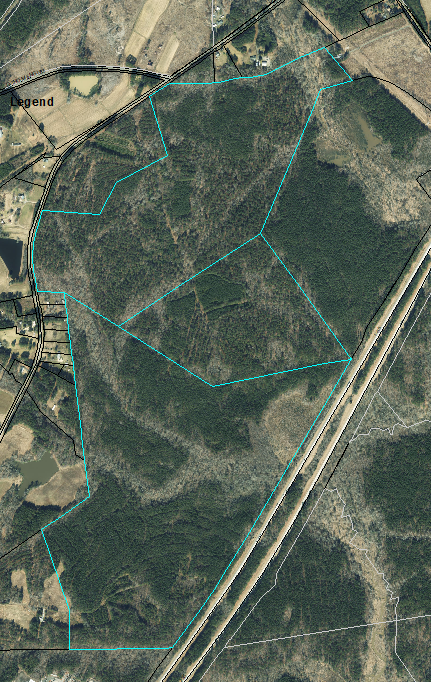 American Hero
Redesigned plans from their 2018 approvals in CX zoning district
Concept plan will need to appear before Planning Board and Town Council for review and consideration
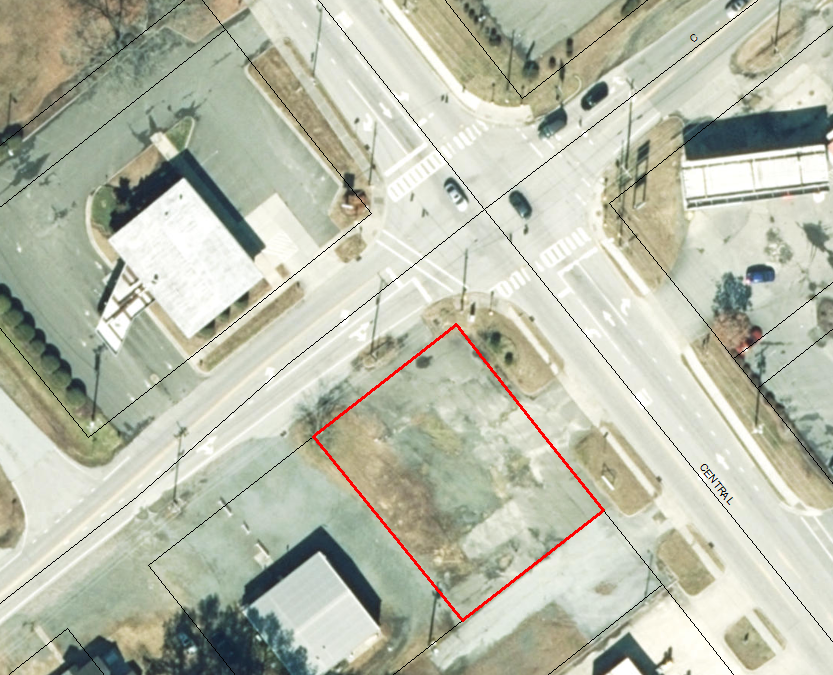 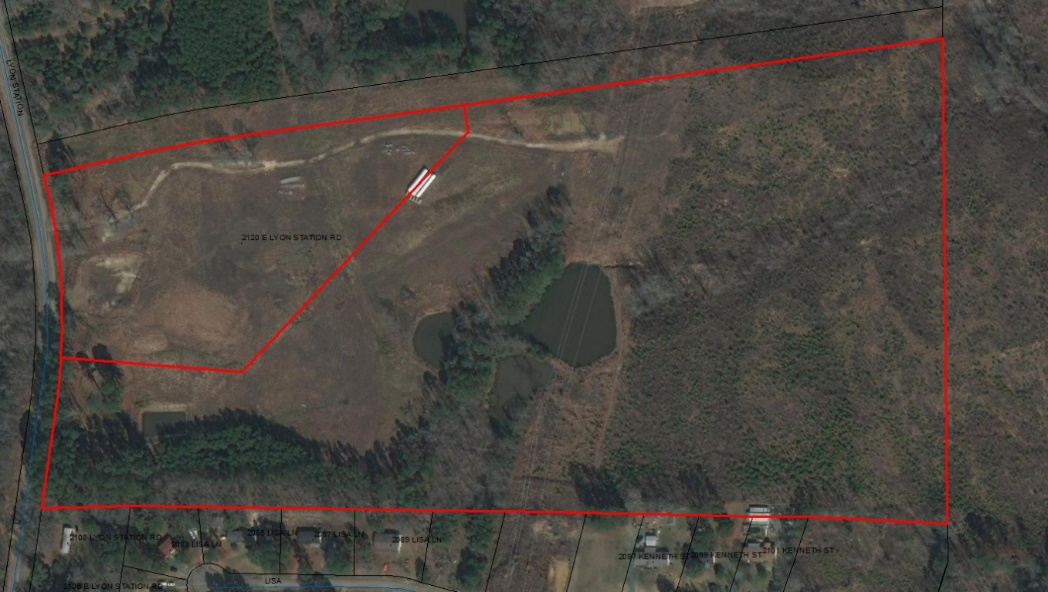 Ongoing Projects
Creedmoor Fuel – awaiting DOT approval
Tarpey Solar Farm – final CO issued
Stream RV – Under Construction
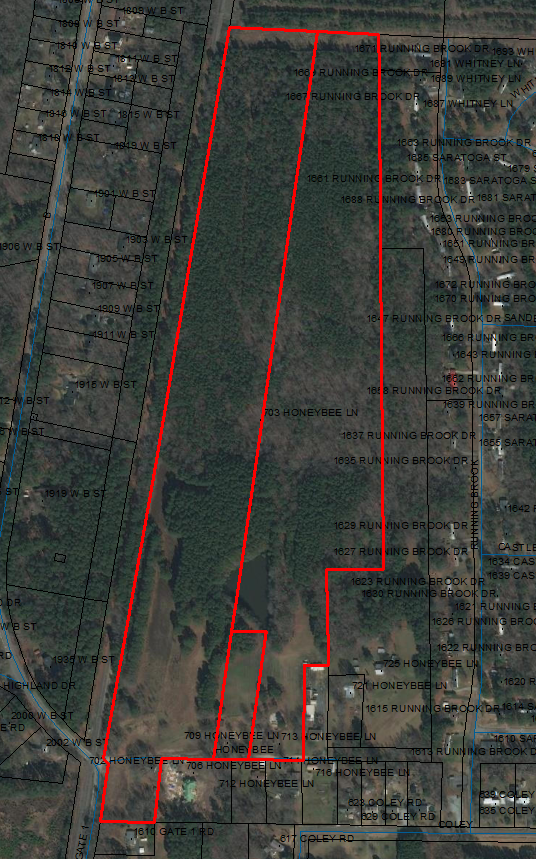 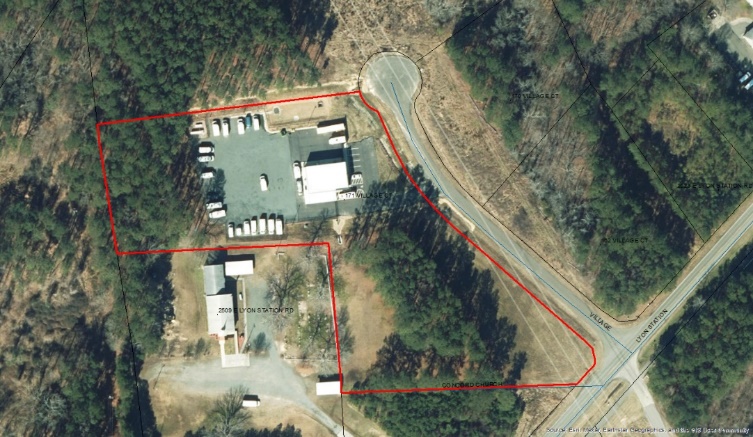